th
1 / Dep. Of Engineering Mechanics
Class: 2 AMTHMATICS / T he Partial Derivatives
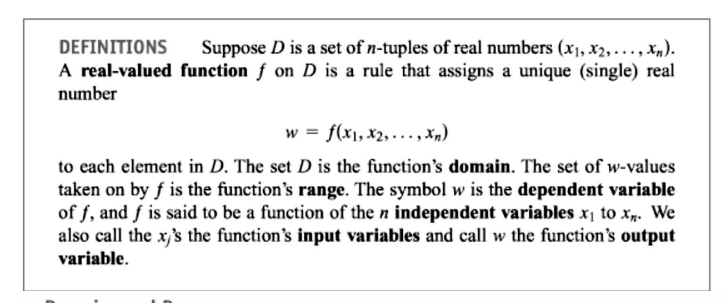 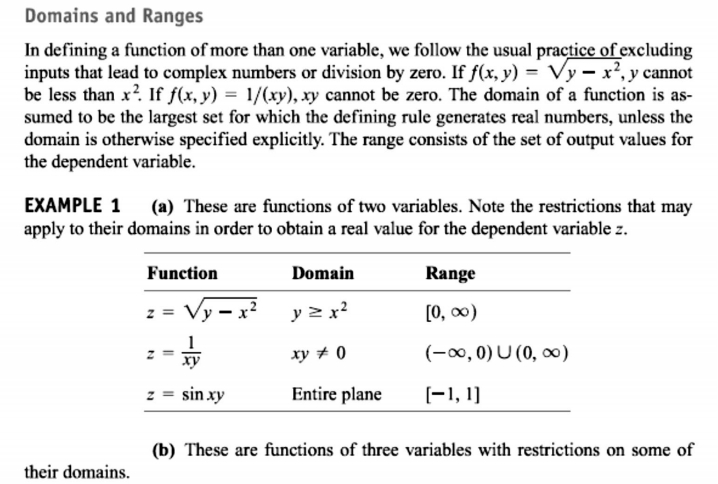 th
2 / Dep. Of Engineering Mechanics
Class: 2 AMTHMATICS / T he Partial Derivatives
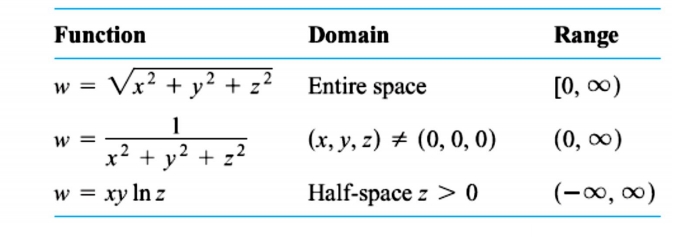 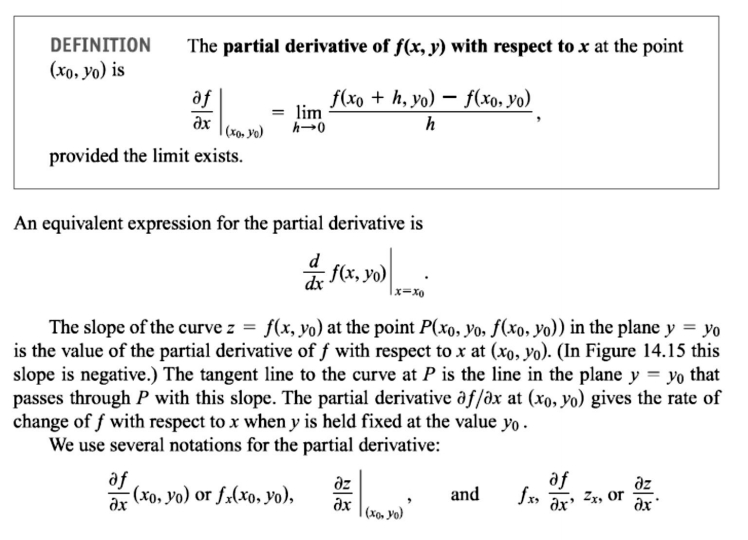 th
3 / Dep. Of Engineering Mechanics
Class: 2 AMTHMATICS / T he Partial Derivatives
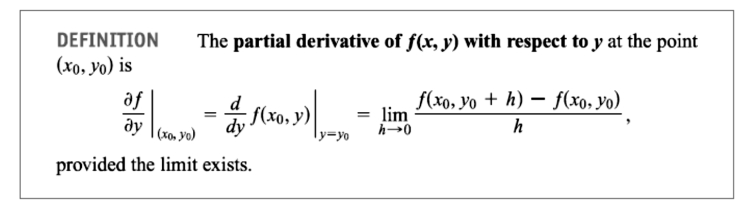 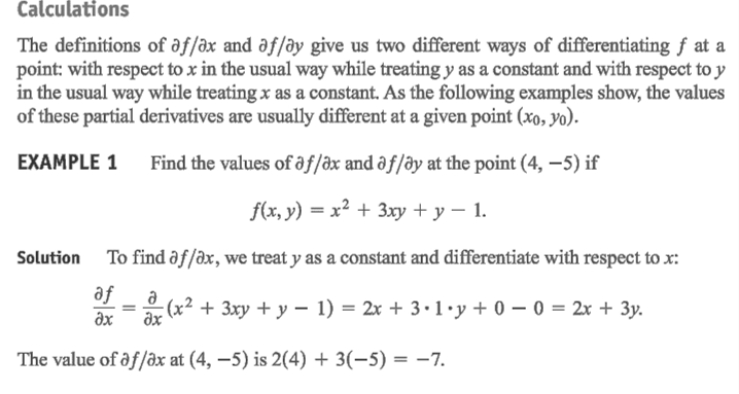 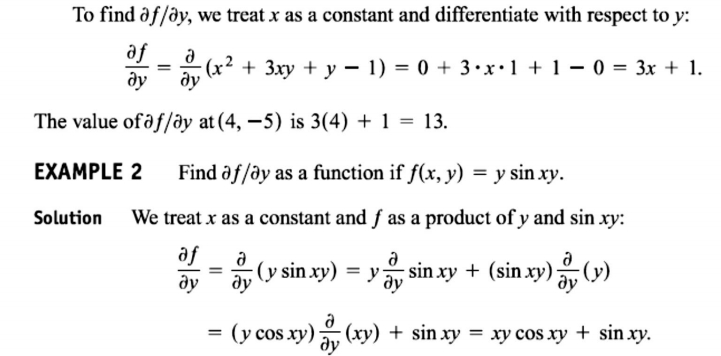 th
4 / Dep. Of Engineering Mechanics
Class: 2 AMTHMATICS / T he Partial Derivatives
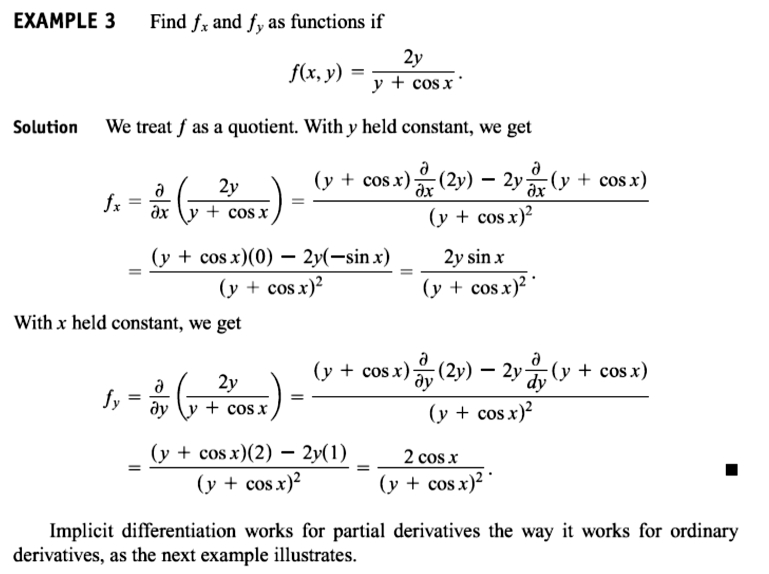 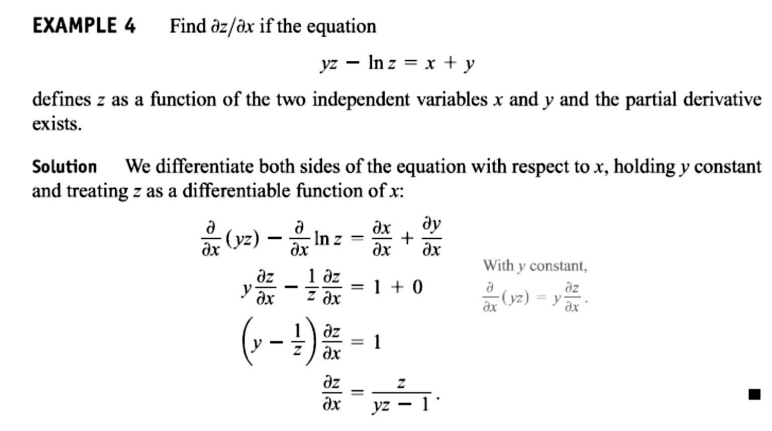 th
5 / Dep. Of Engineering Mechanics
Class: 2 AMTHMATICS / T he Partial Derivatives
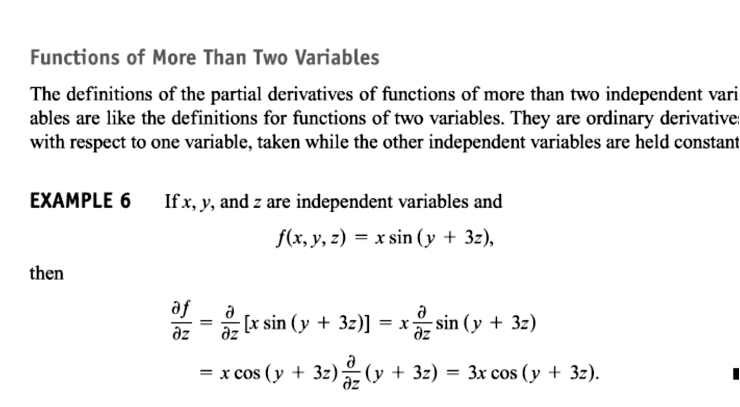 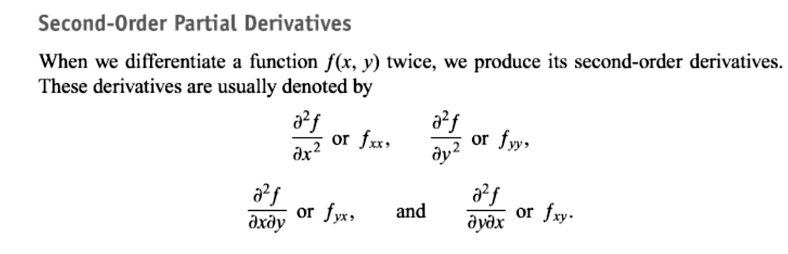 th
6 / Dep. Of Engineering Mechanics
Class: 2 AMTHMATICS / T he Partial Derivatives
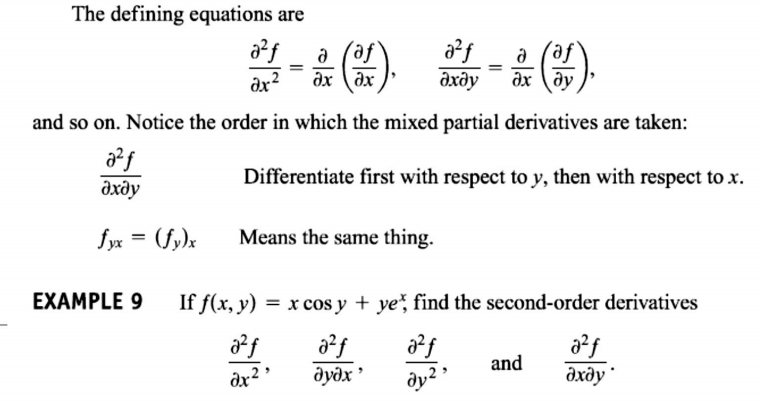 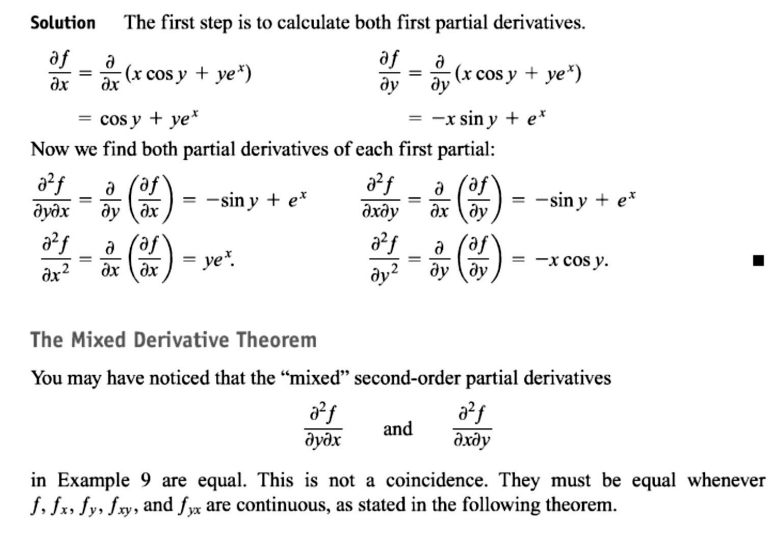 th
7 / Dep. Of Engineering Mechanics
Class: 2 AMTHMATICS / T he Partial Derivatives
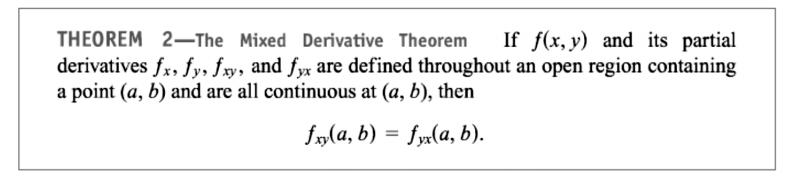 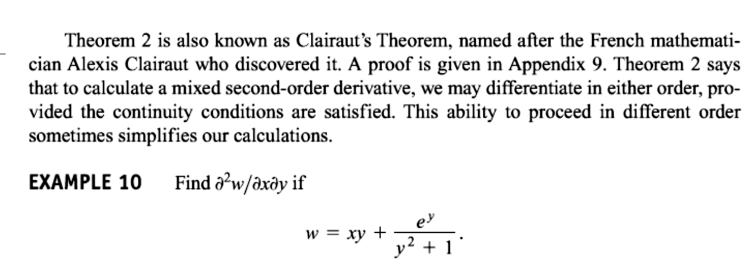 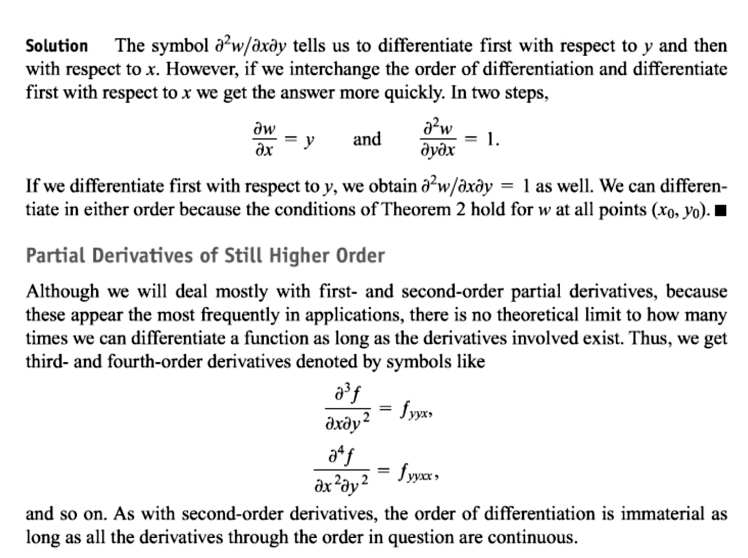 th
8 / Dep. Of Engineering Mechanics
Class: 2 AMTHMATICS / T he Partial Derivatives
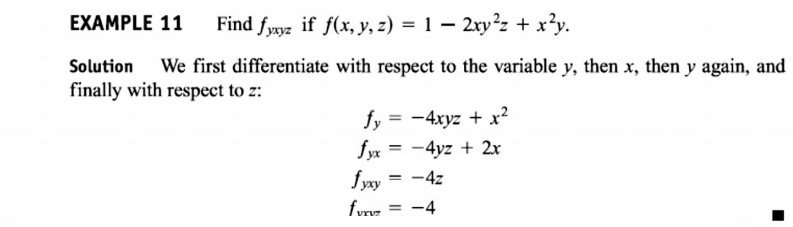 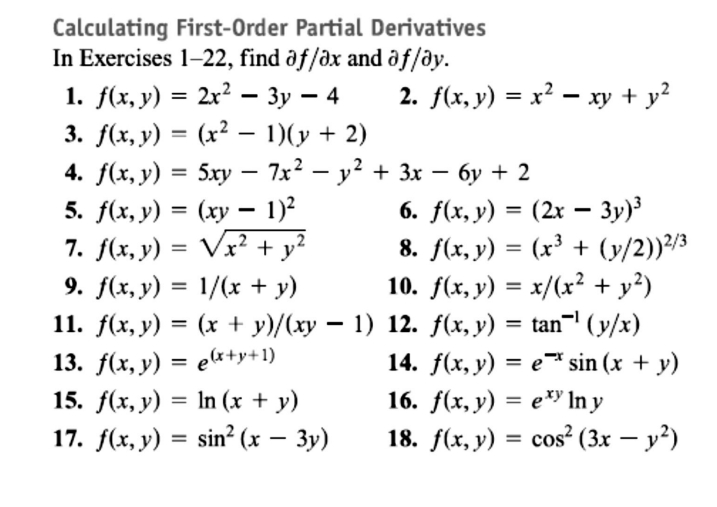 th
9 / Dep. Of Engineering Mechanics
Class: 2 AMTHMATICS / T he Partial Derivatives
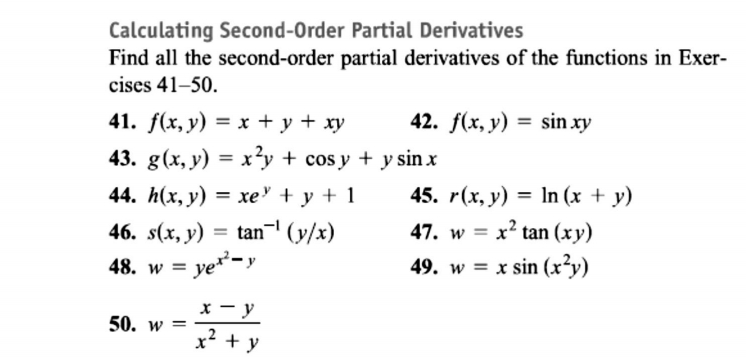 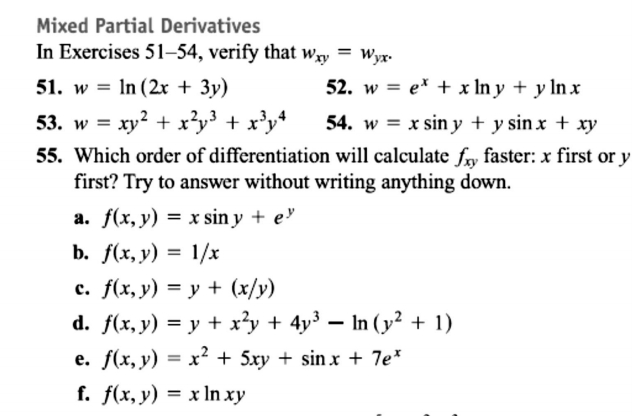 th
10 / Dep. Of Engineering Mechanics
Class: 2 AMTHMATICS / T he Partial Derivatives
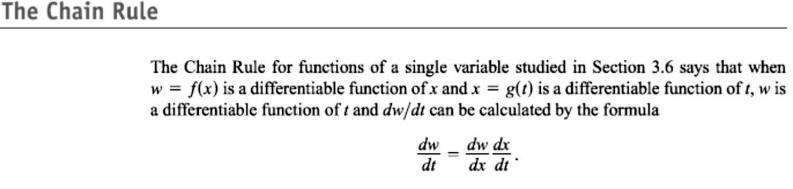 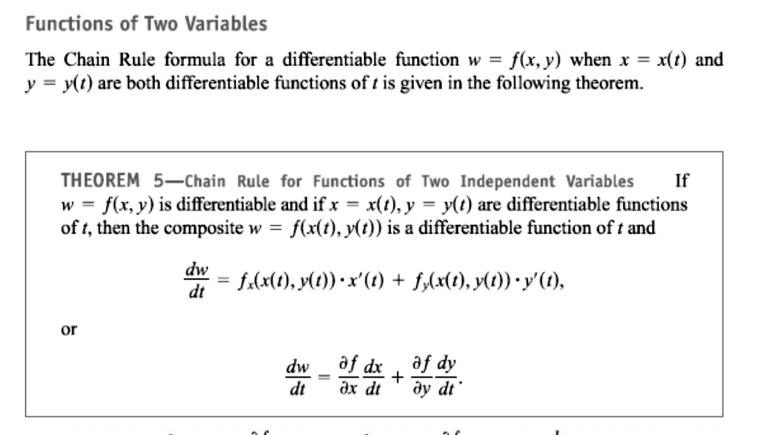 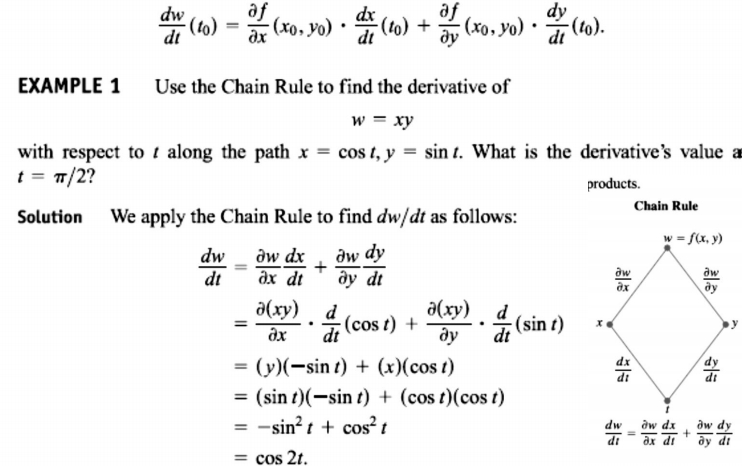 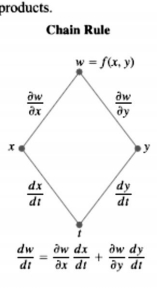 th
11 / Dep. Of Engineering Mechanics
Class: 2 AMTHMATICS / T he Partial Derivatives
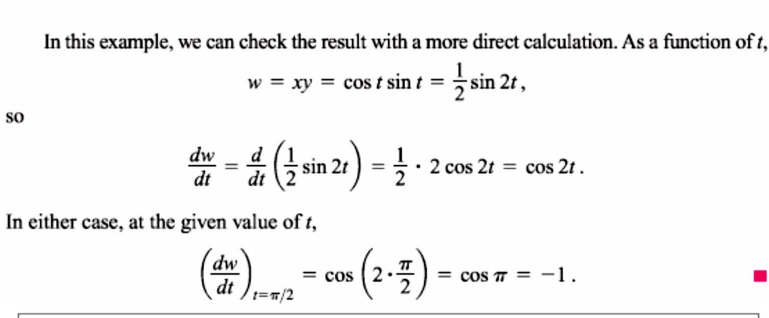 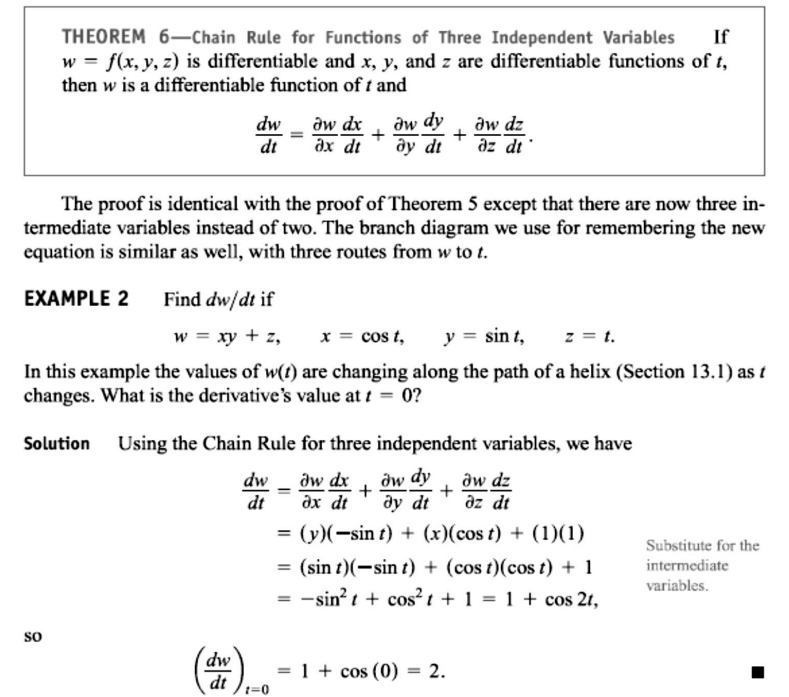 th
12 / Dep. Of Engineering Mechanics
Class: 2 AMTHMATICS / T he Partial Derivatives
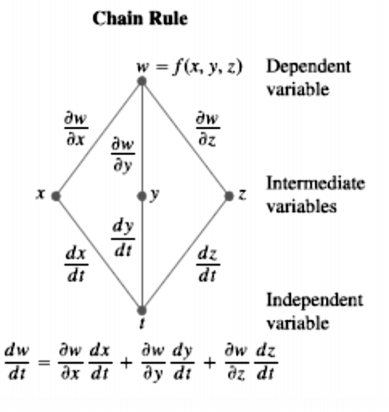 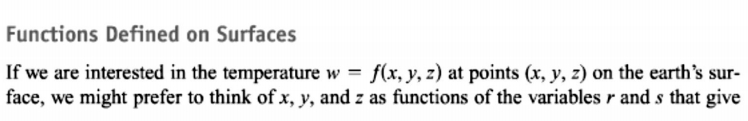 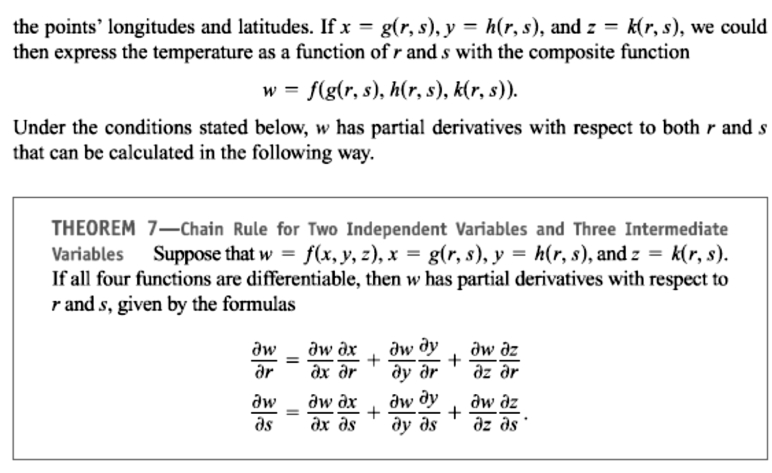 th
13 / Dep. Of Engineering Mechanics
Class: 2 AMTHMATICS / T he Partial Derivatives
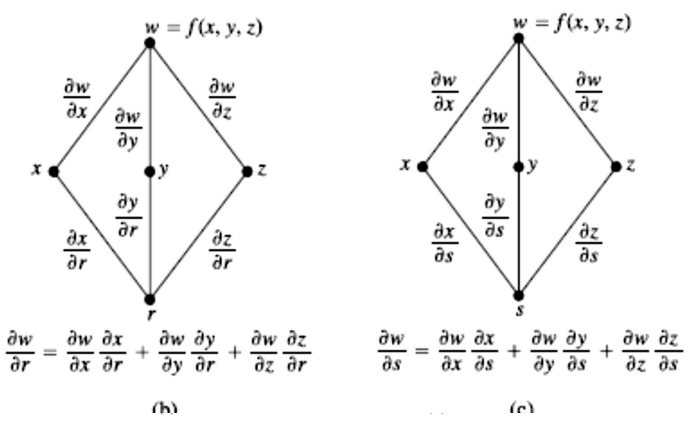 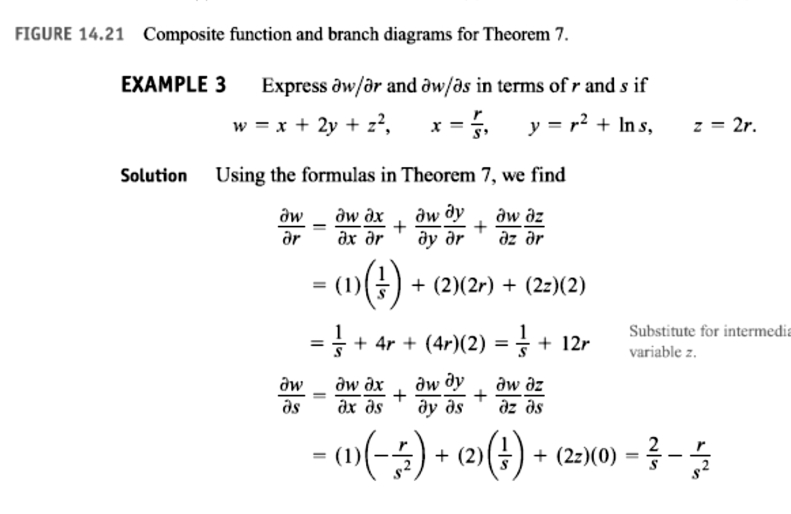 th
14 / Dep. Of Engineering Mechanics
Class: 2 AMTHMATICS / T he Partial Derivatives
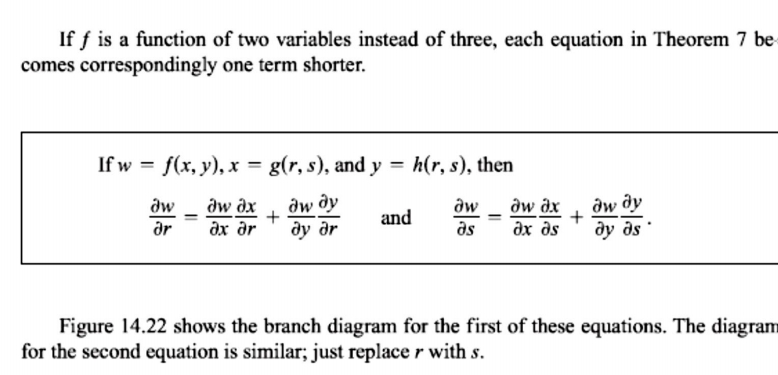 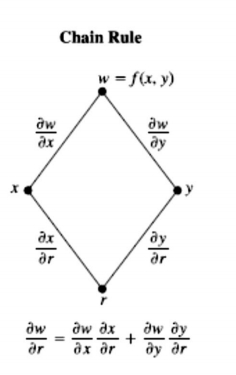 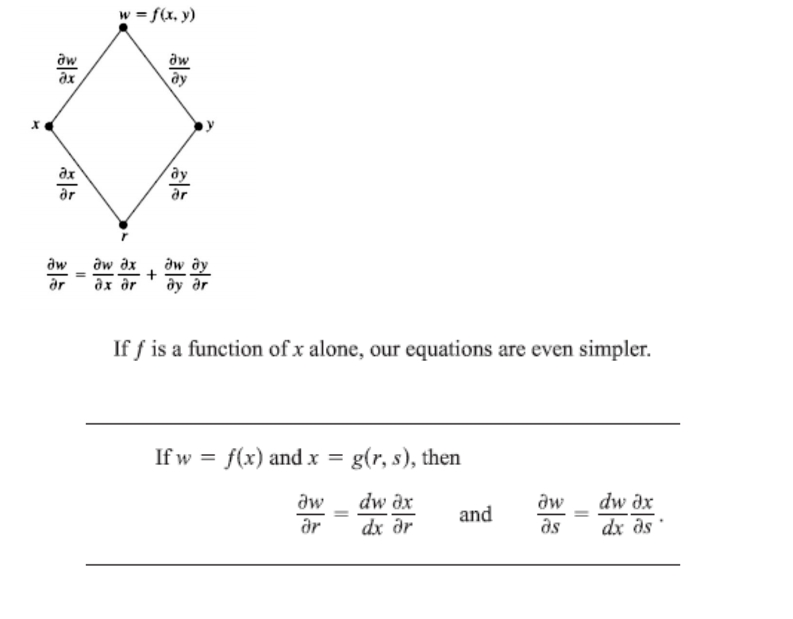 th
15 / Dep. Of Engineering Mechanics
Class: 2 AMTHMATICS / T he Partial Derivatives
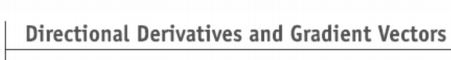 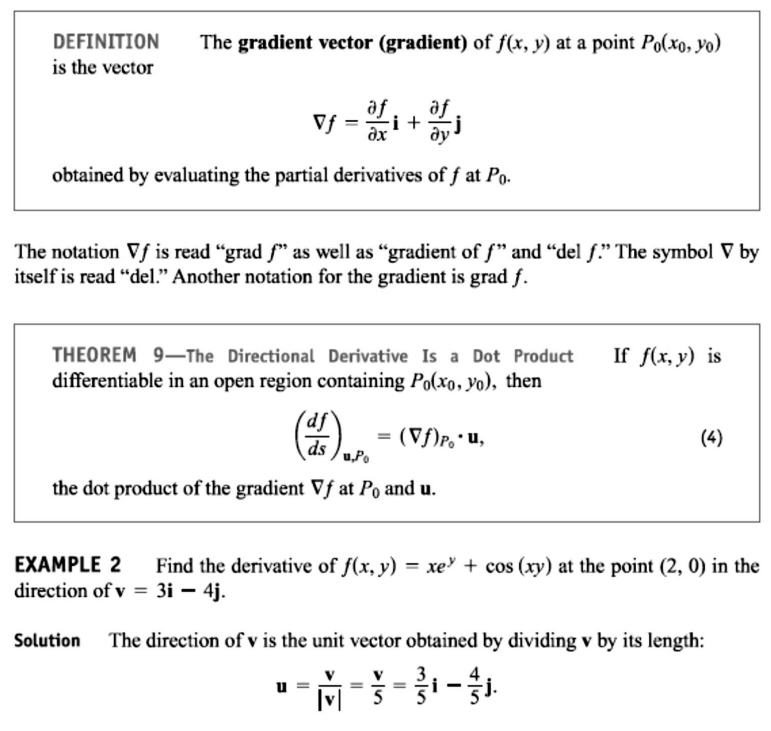 th
16 / Dep. Of Engineering Mechanics
Class: 2 AMTHMATICS / T he Partial Derivatives
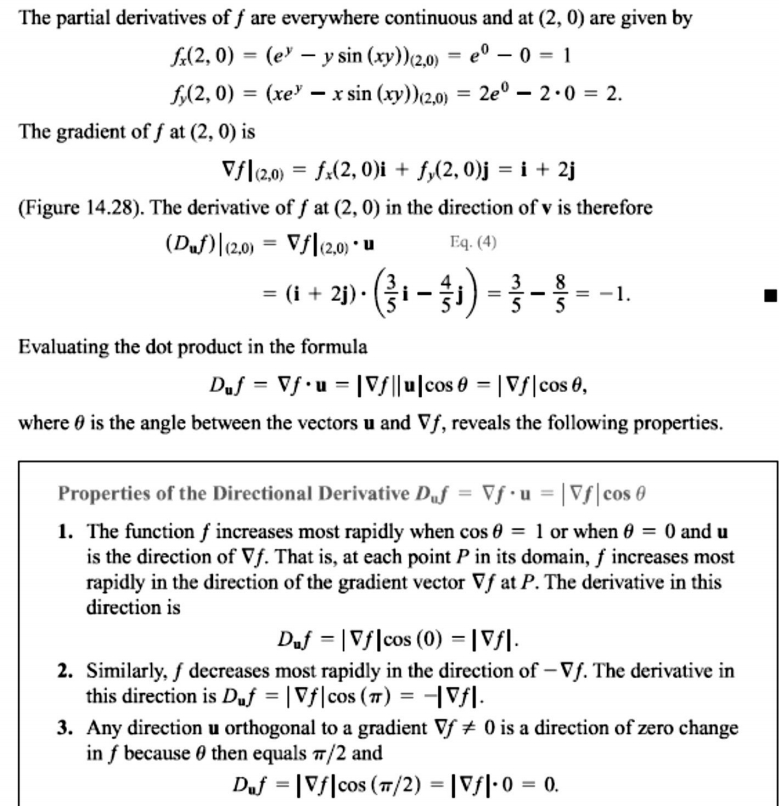 th
17 / Dep. Of Engineering Mechanics
Class: 2 AMTHMATICS / T he Partial Derivatives
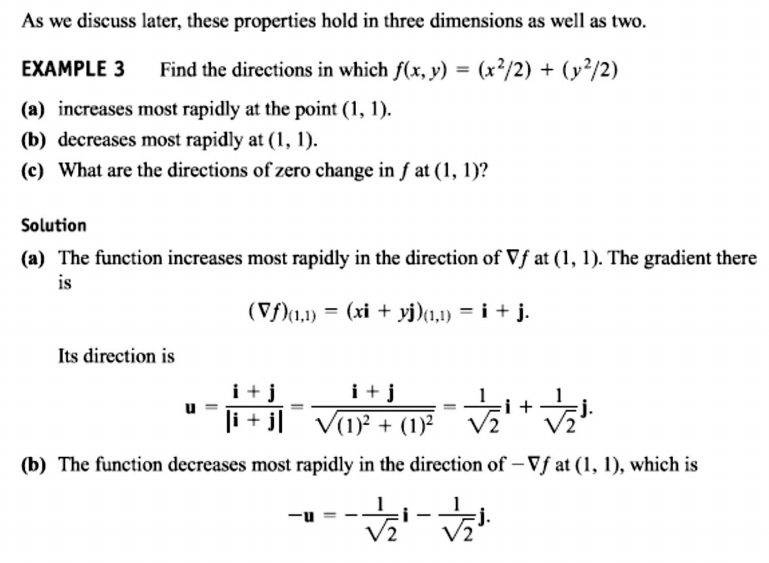 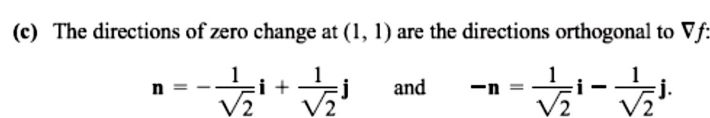 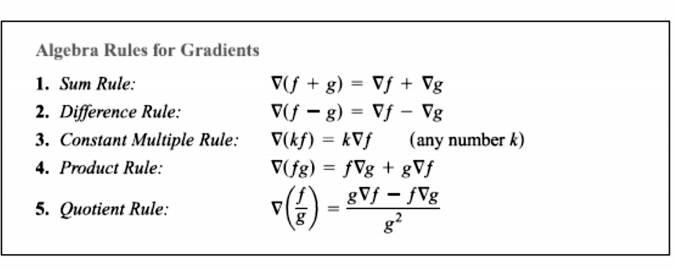 th
18 / Dep. Of Engineering Mechanics
Class: 2 AMTHMATICS / T he Partial Derivatives
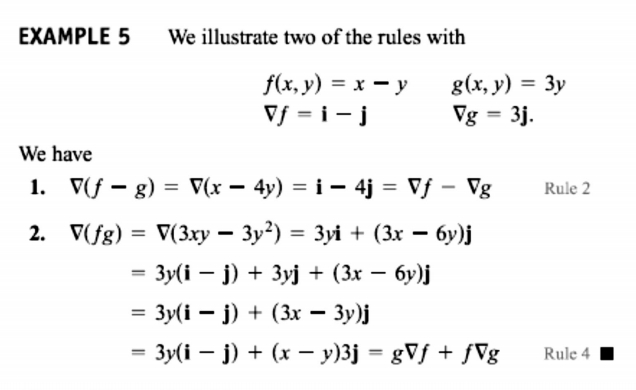 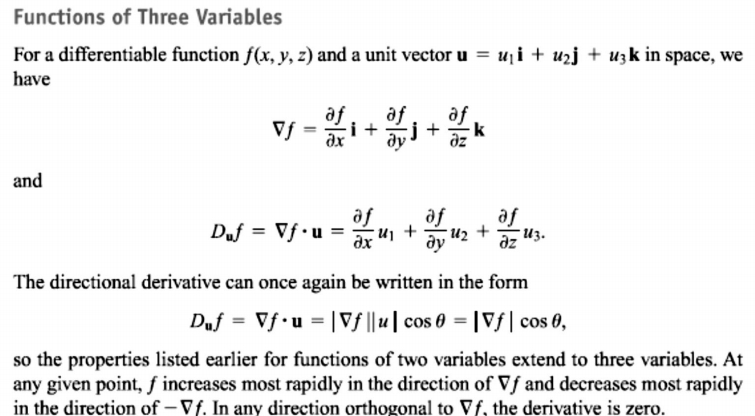 th
19 / Dep. Of Engineering Mechanics
Class: 2 AMTHMATICS / T he Partial Derivatives
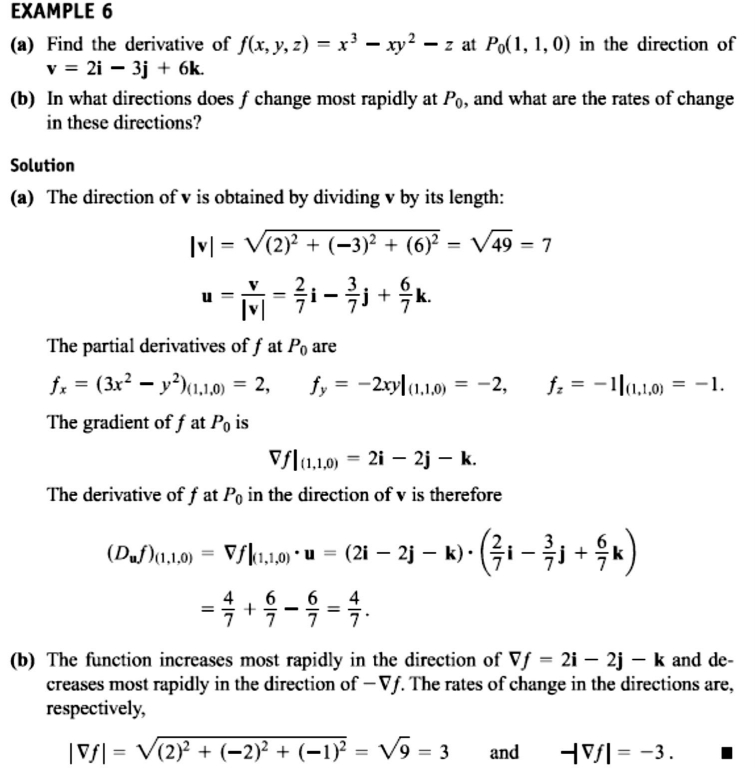 th
20 / Dep. Of Engineering Mechanics
Class: 2 AMTHMATICS / T he Partial Derivatives
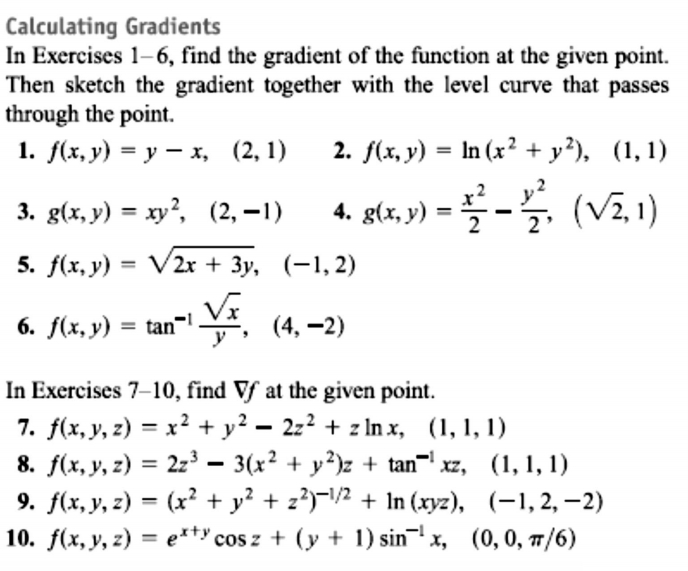 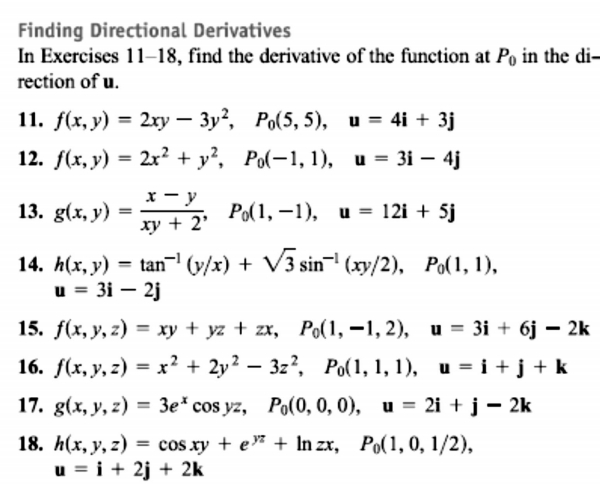 th
21 / Dep. Of Engineering Mechanics
Class: 2 AMTHMATICS / T he Partial Derivatives
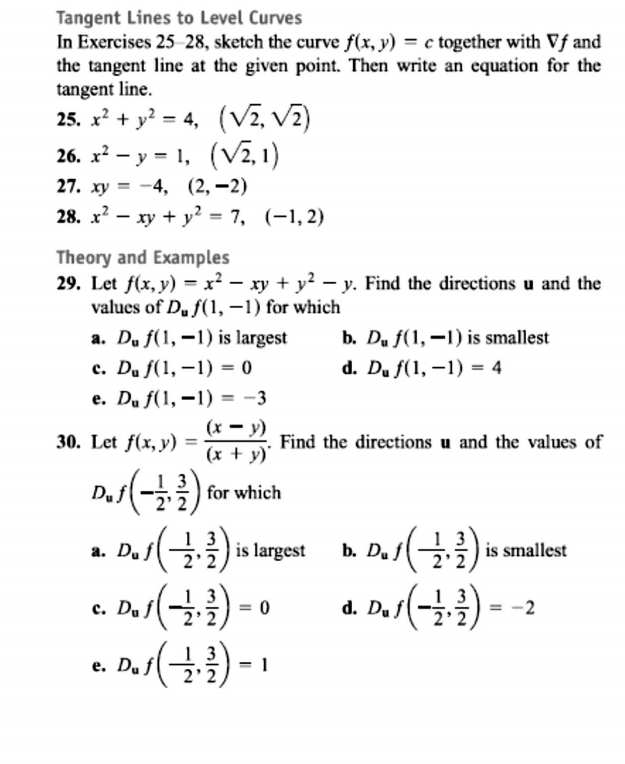 th
22 / Dep. Of Engineering Mechanics
Class: 2 AMTHMATICS / T he Partial Derivatives
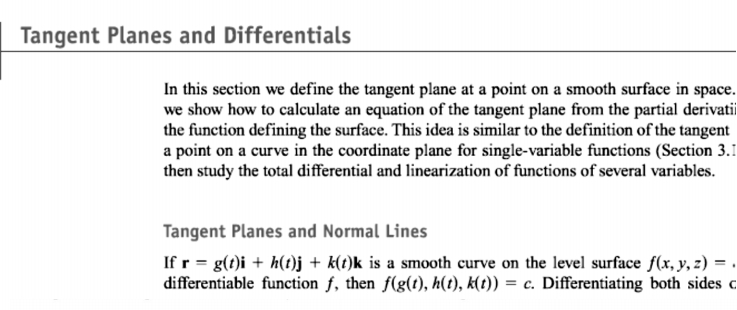 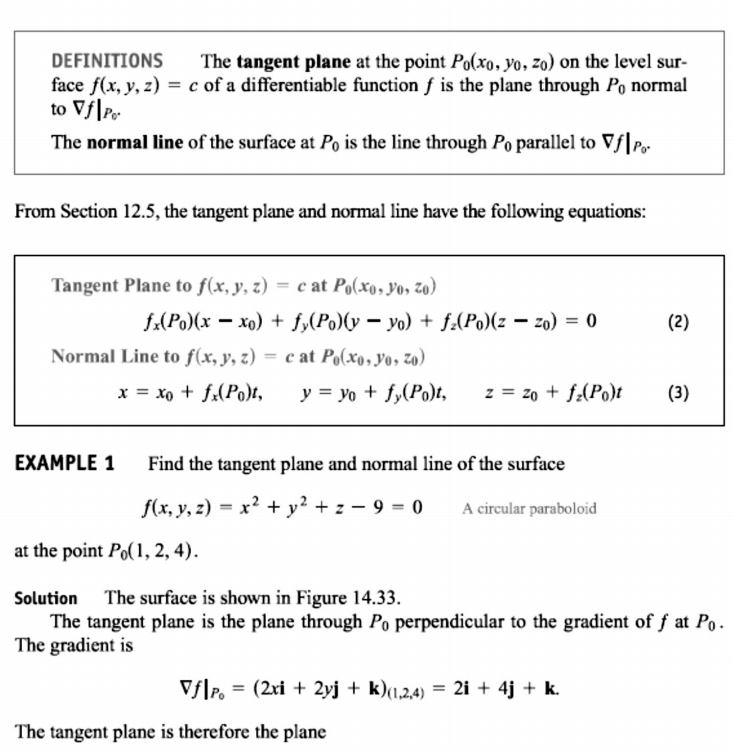 th
23 / Dep. Of Engineering Mechanics
Class: 2 AMTHMATICS / T he Partial Derivatives
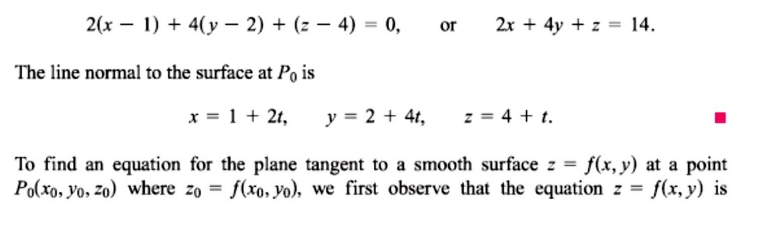 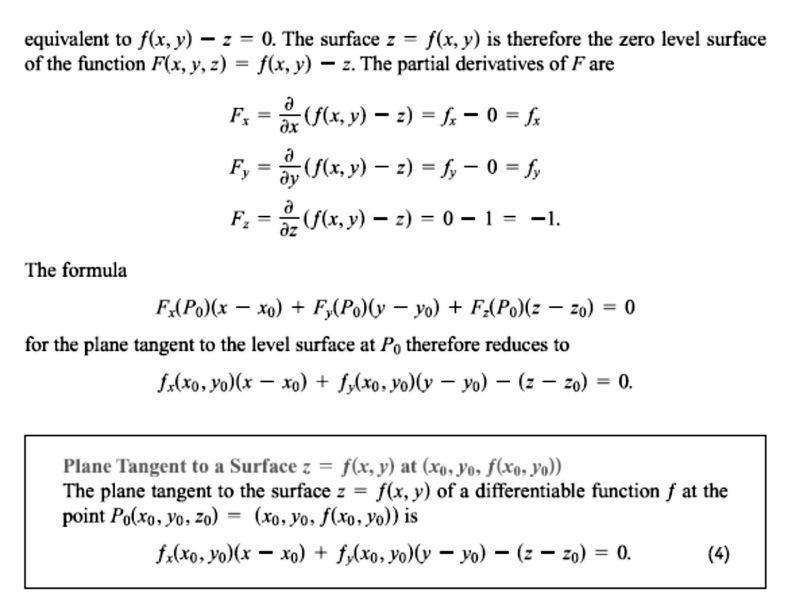 th
24 / Dep. Of Engineering Mechanics
Class: 2 AMTHMATICS / T he Partial Derivatives
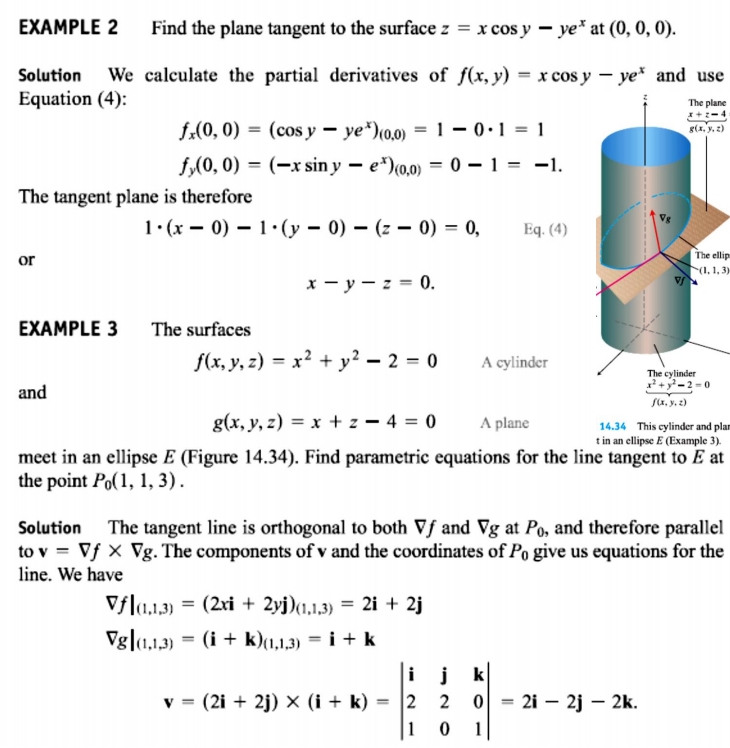 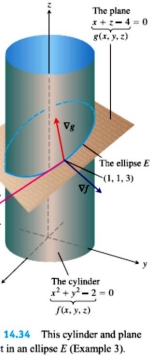 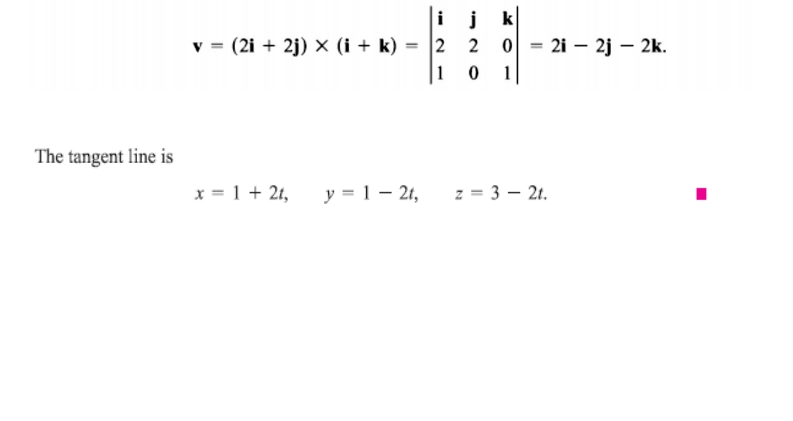 th
25 / Dep. Of Engineering Mechanics
Class: 2 AMTHMATICS / T he Partial Derivatives
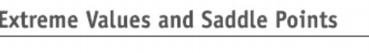 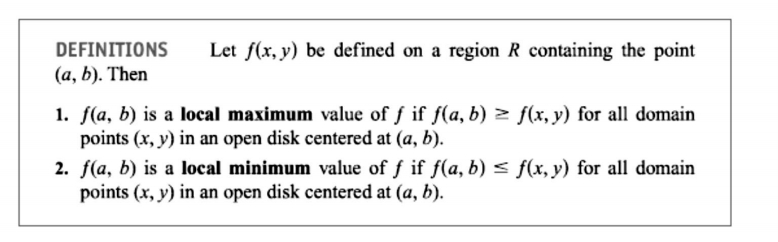 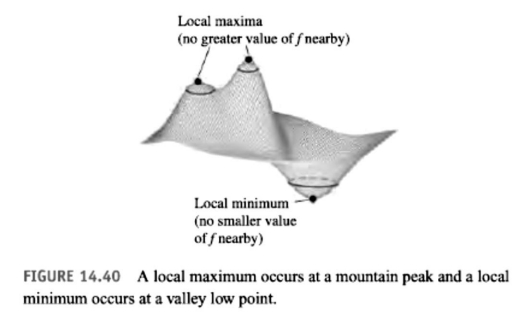 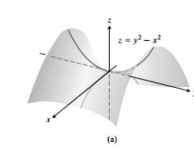 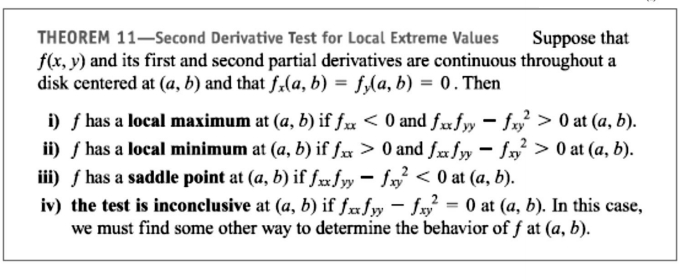 th
26 / Dep. Of Engineering Mechanics
Class: 2 AMTHMATICS / T he Partial Derivatives
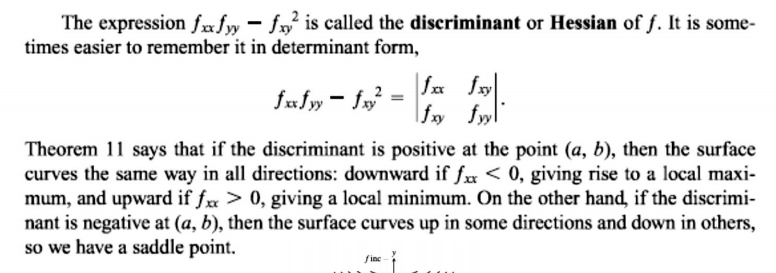 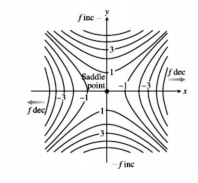 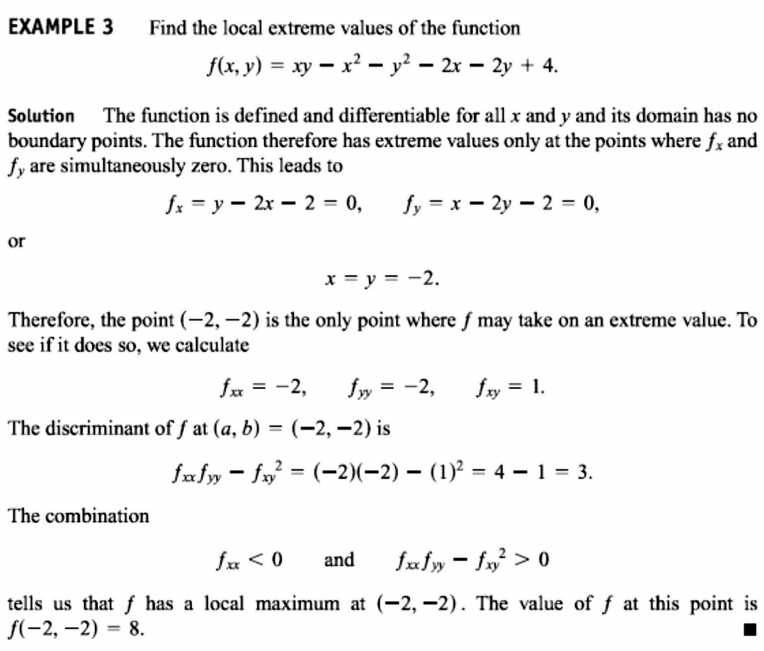 th
27 / Dep. Of Engineering Mechanics
Class: 2 AMTHMATICS / T he Partial Derivatives
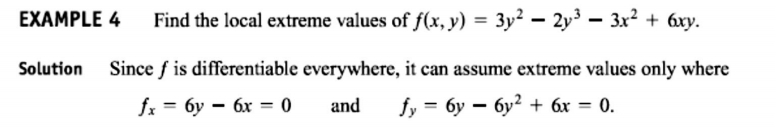 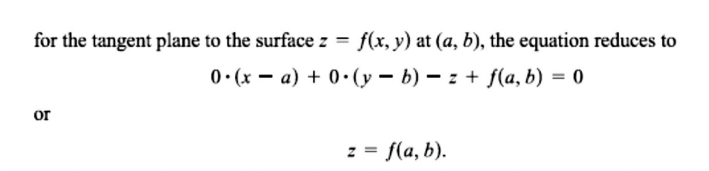 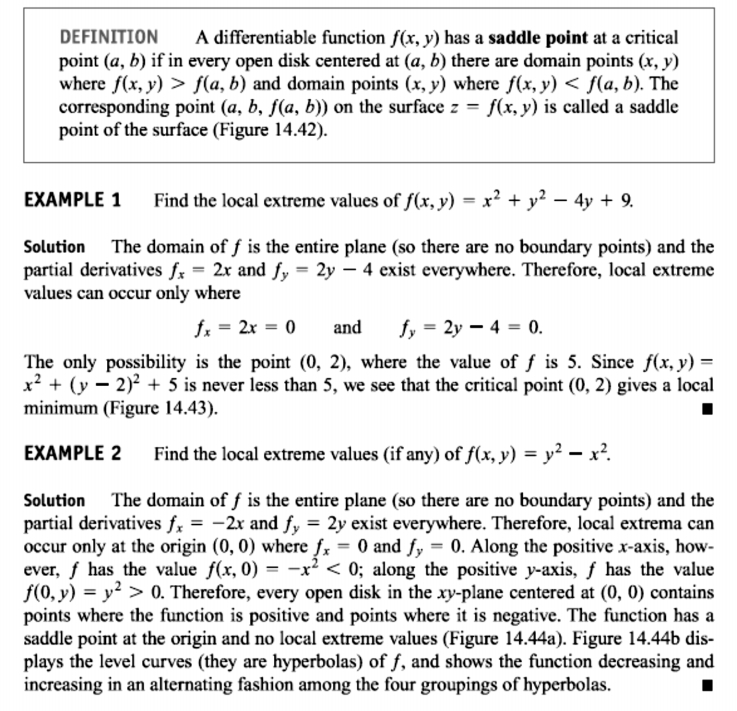 th
28 / Dep. Of Engineering Mechanics
Class: 2 AMTHMATICS / T he Partial Derivatives
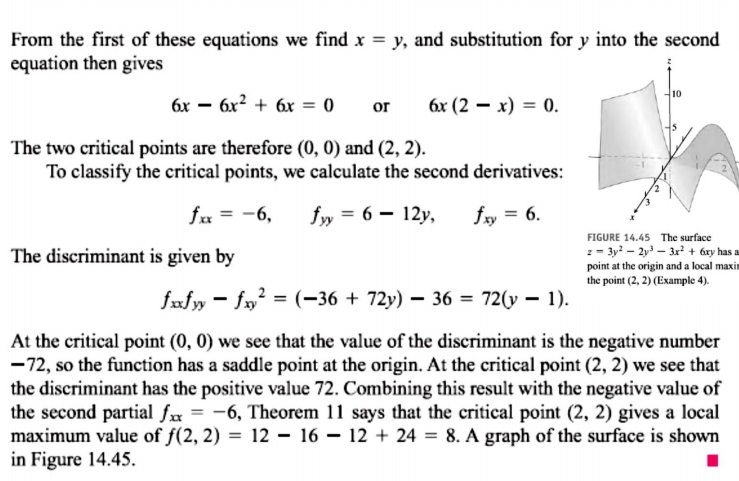 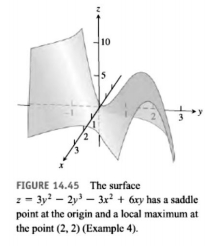 th
29 / Dep. Of Engineering Mechanics
Class: 2 AMTHMATICS / T he Partial Derivatives
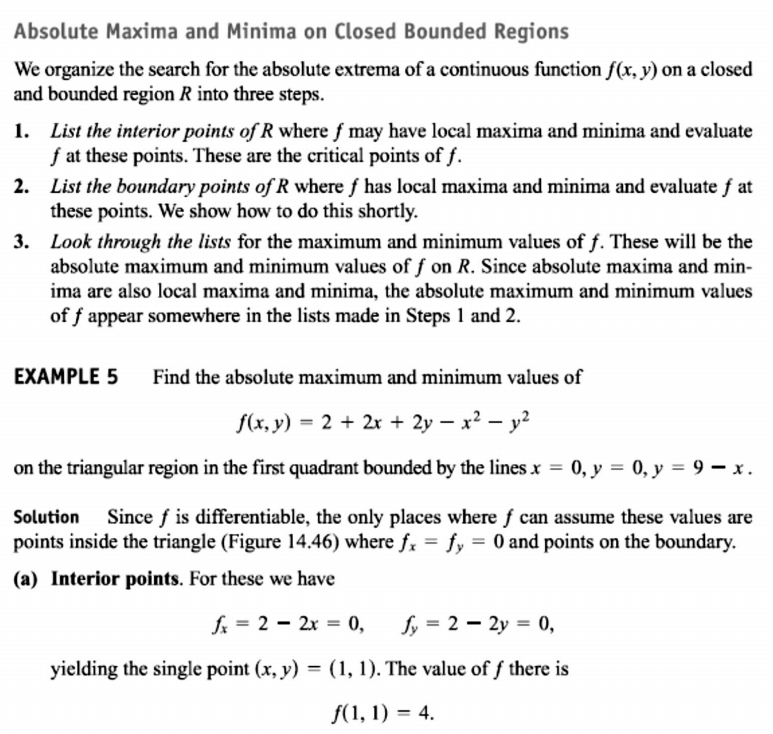 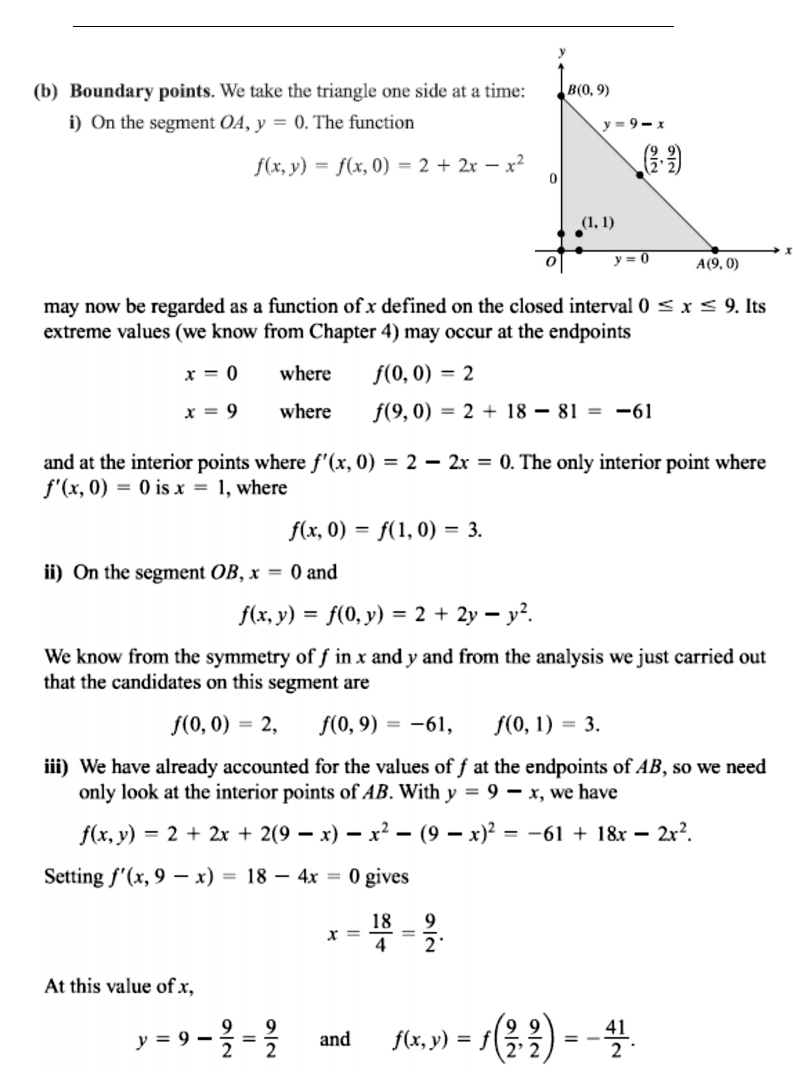 th
30 / Dep. Of Engineering Mechanics
Class: 2 AMTHMATICS / T he Partial Derivatives
th
31 / Dep. Of Engineering Mechanics
Class: 2 AMTHMATICS / T he Partial Derivatives
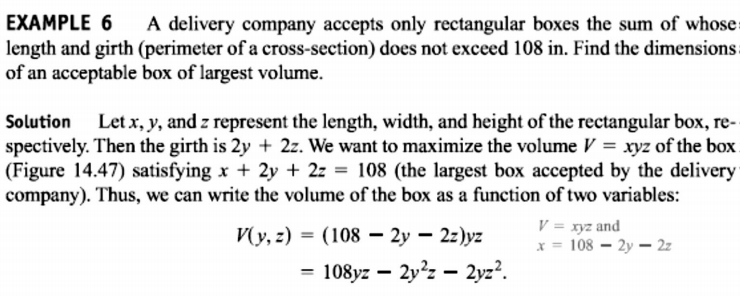 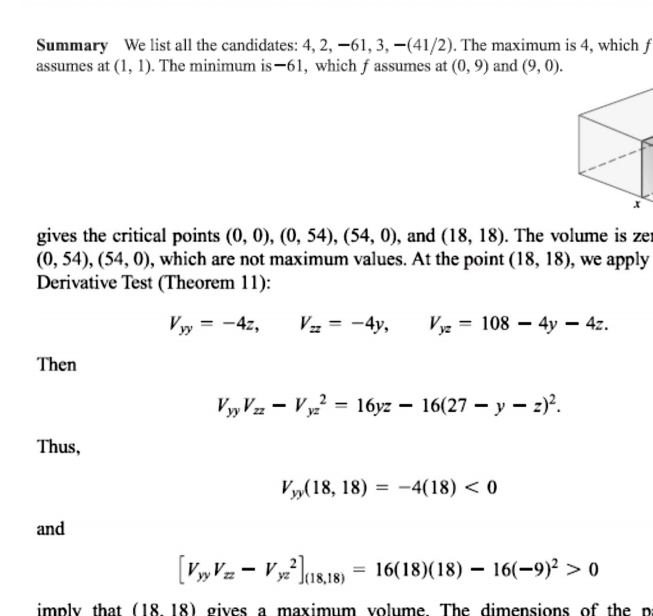 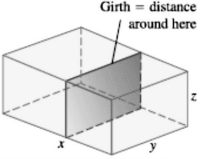 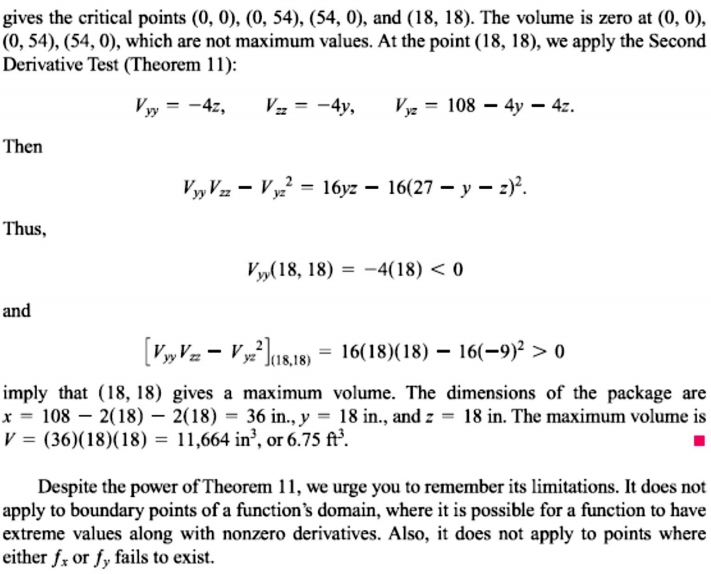 th
32 / Dep. Of Engineering Mechanics
Class: 2 AMTHMATICS / T he Partial Derivatives
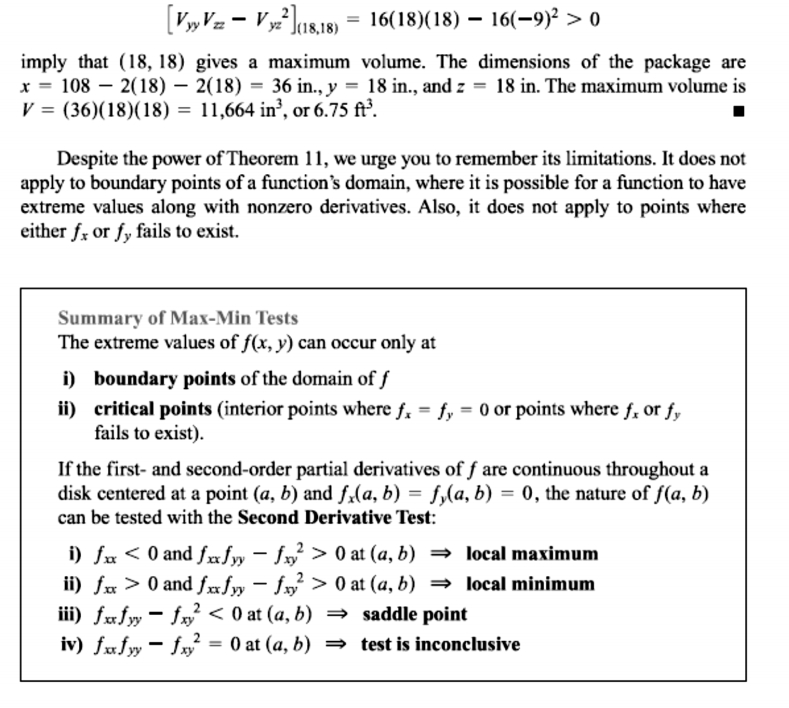 th
33 / Dep. Of Engineering Mechanics
Class: 2 AMTHMATICS / T he Partial Derivatives
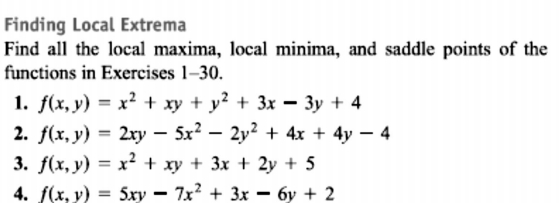 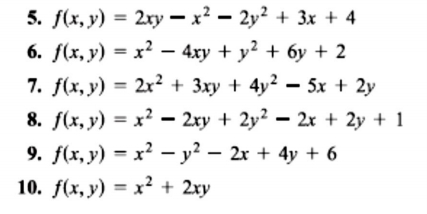 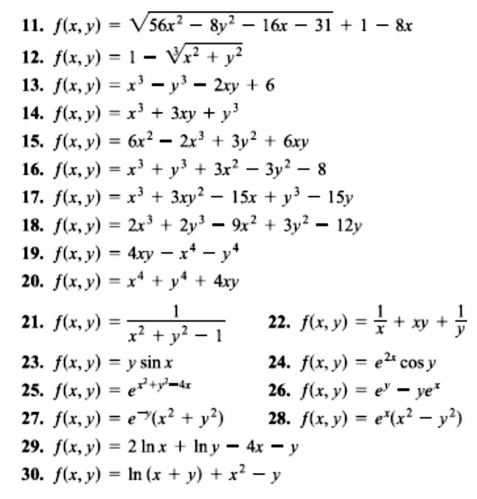